Starter

Calculate the volume of the cuboid and the area of the circle. Give your answers to 3 s.f. where appropriate.
94 cm
9 m
89 cm
140 cm
63.6 m²
1 170 000 cm³
or 1.17 m³
A pyramid is a polyhedron that has a base, which can be any polygon, and three or more triangular faces that meet at a point called the apex.

A cone is not technically a pyramid, but behaves like a pyramid when we calculate its volume.
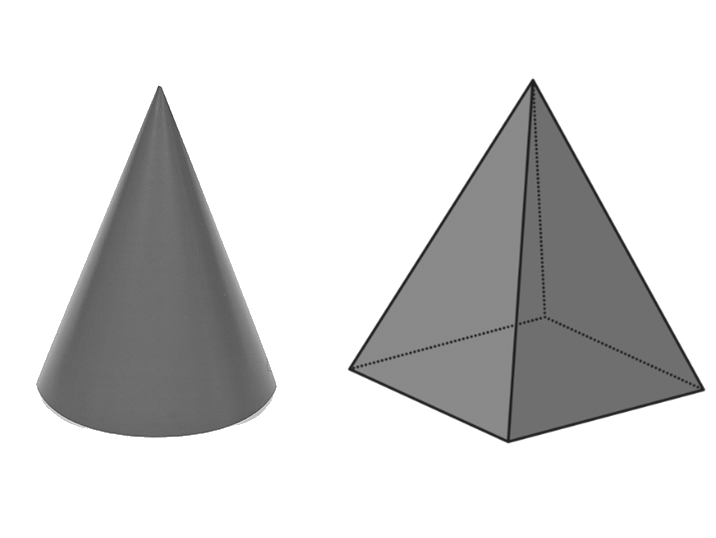 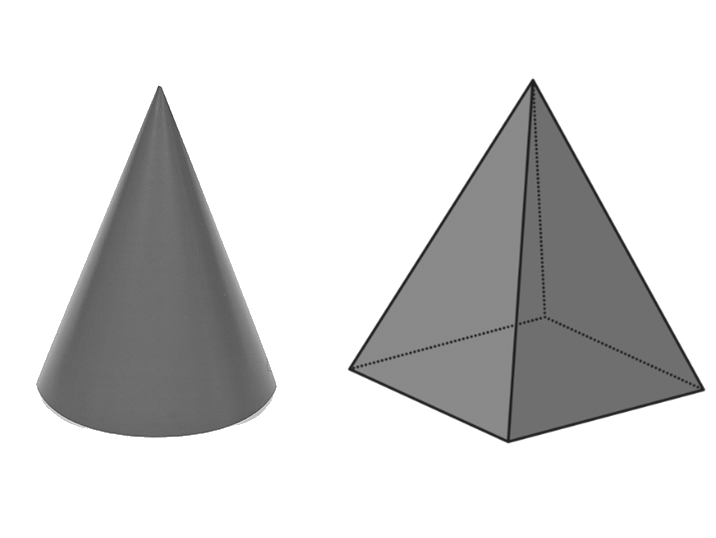 Volume of Pyramids
Examples
Calculate the volume of the pyramids below:
12 cm
6 cm
13 cm
4 cm
20 cm
7 cm
Volume of Cones
Examples
Calculate the volume of the cones below, giving your answers correct to 1 decimal place:
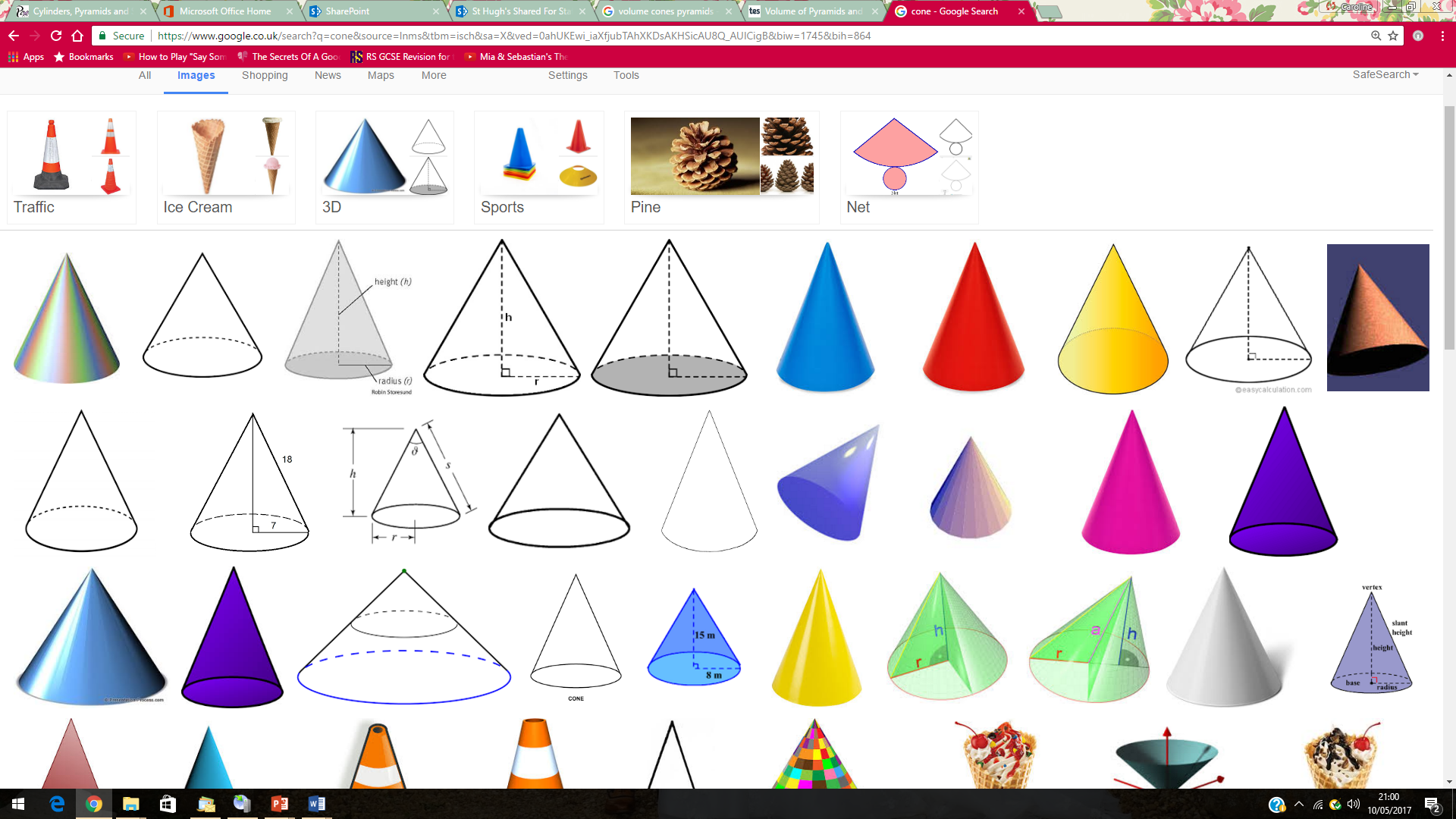 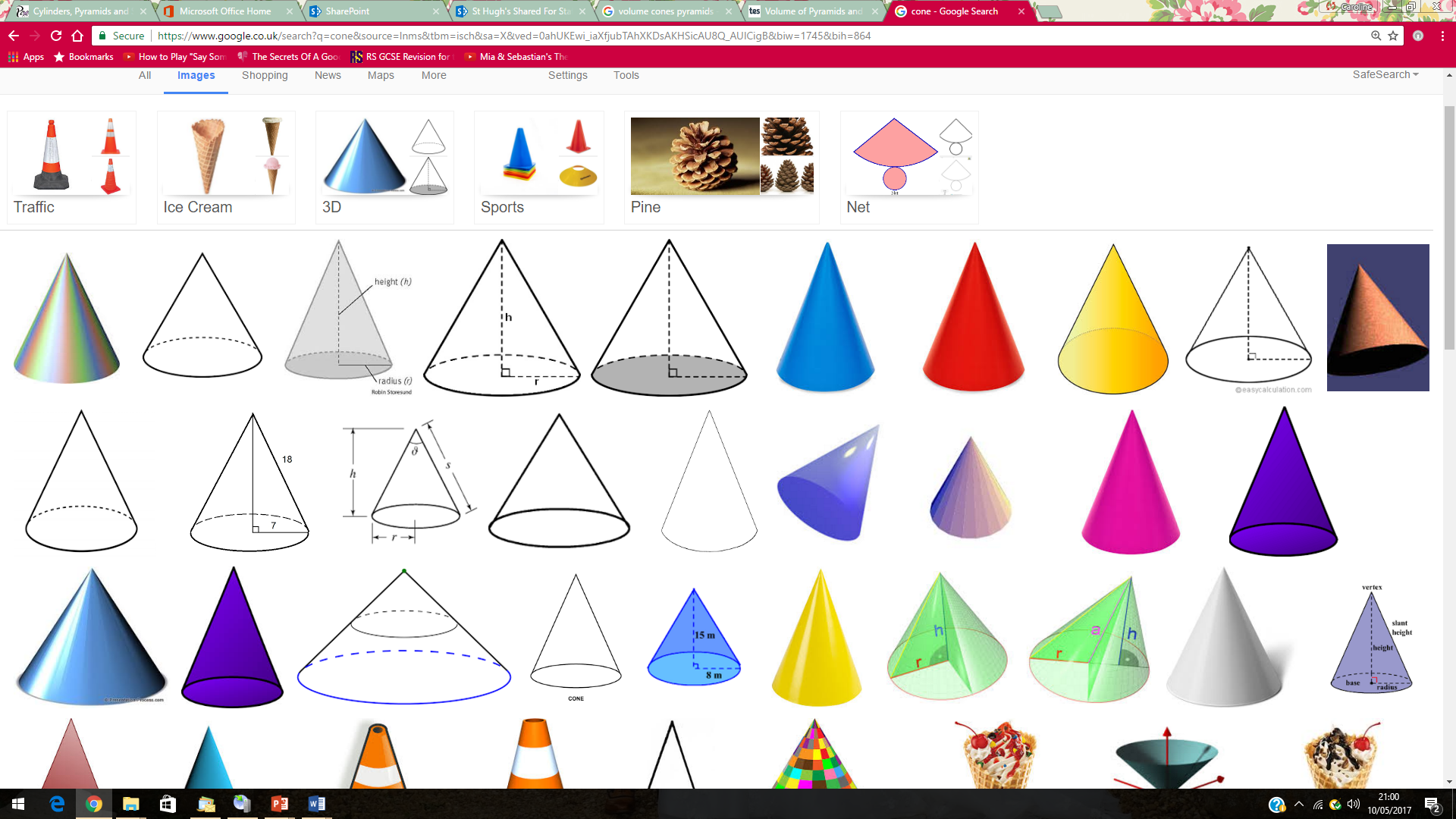 6 mm
8 cm
11 mm
5 cm
Answers
? cm
3 cm
4 cm
6
5
A
B
7
4
C
D
? cm
3 cm
4 cm
6
5
A
B
7
4
C
D
9 cm
6 cm
? cm
6.7
12
A
B
10.8
13.6
C
D
9 cm
6 cm
? cm
6.7
12
A
B
10.8
13.6
C
D
8 cm
? cm
3 cm
7.4
8.5
A
B
9.3
6.6
C
D
8 cm
? cm
3 cm
7.4
8.5
A
B
9.3
6.6
C
D
Surface Area of Cones
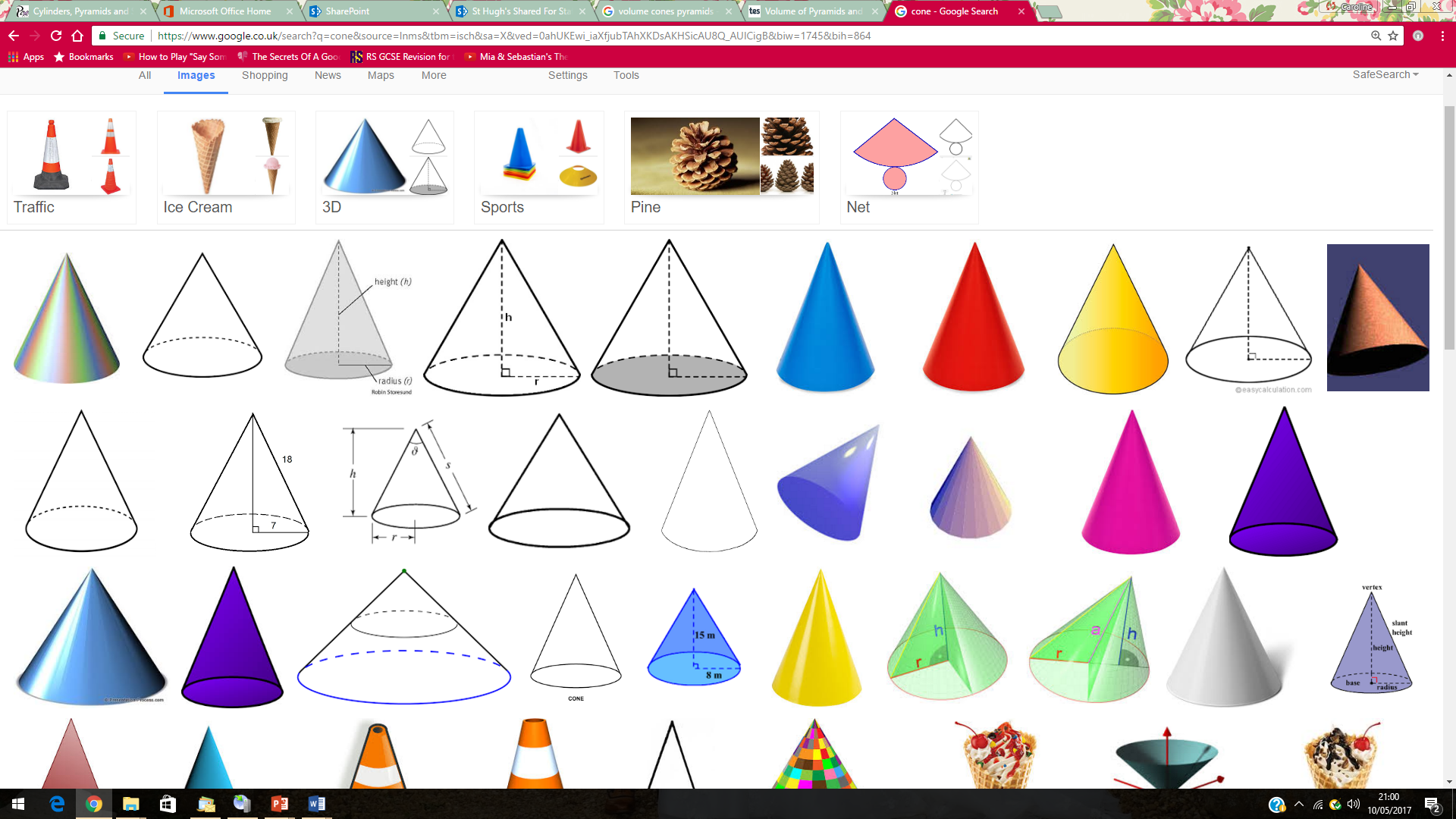 Curved surface area (you get given this bit in exams!)
Area of base
Example
Calculate the surface area of this cone. Give your answer to 1 d.p.
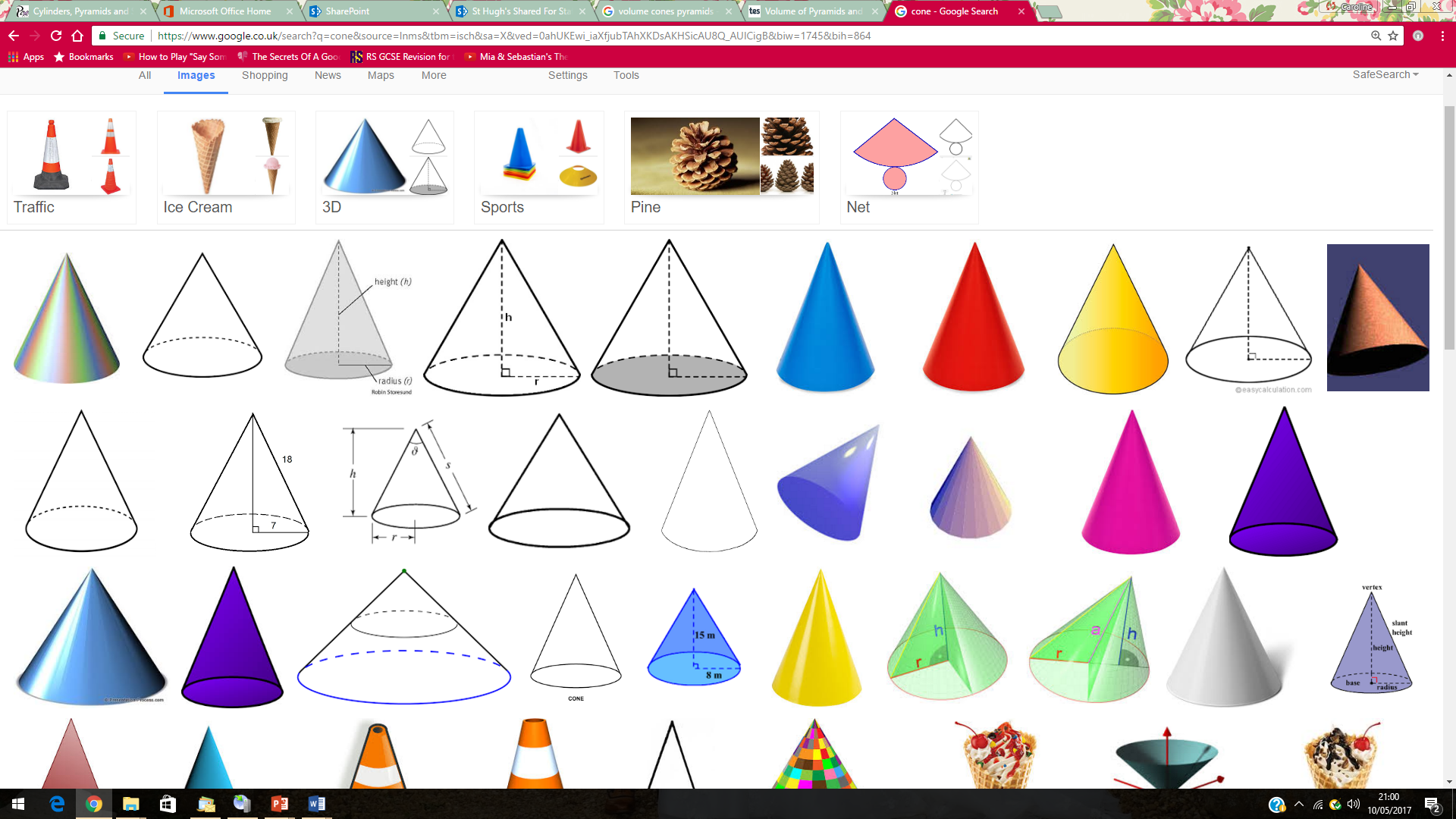 9 cm
4 cm
Surface Area of Cones
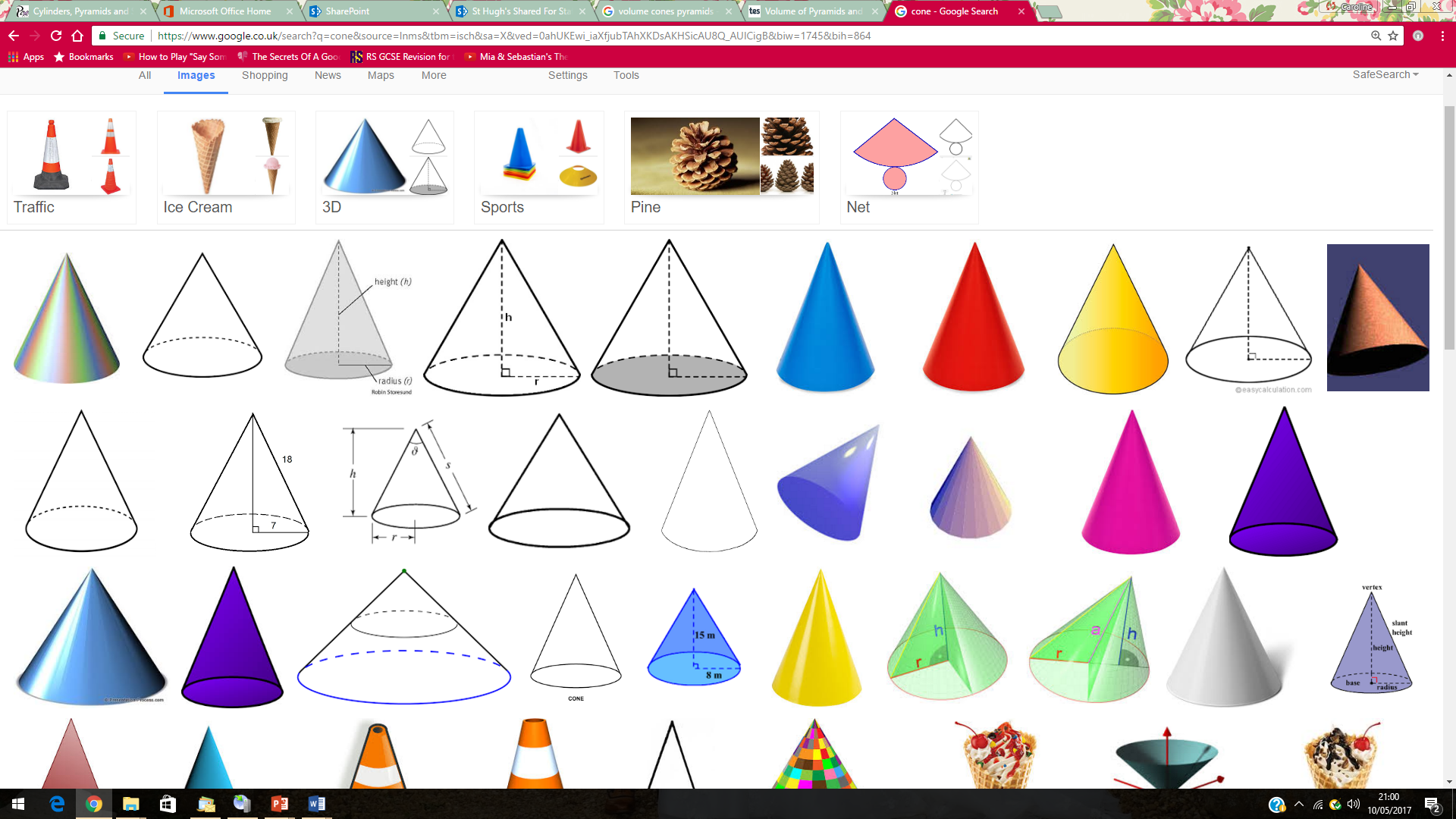 Curved surface area (you get given this bit in exams!)
Area of base
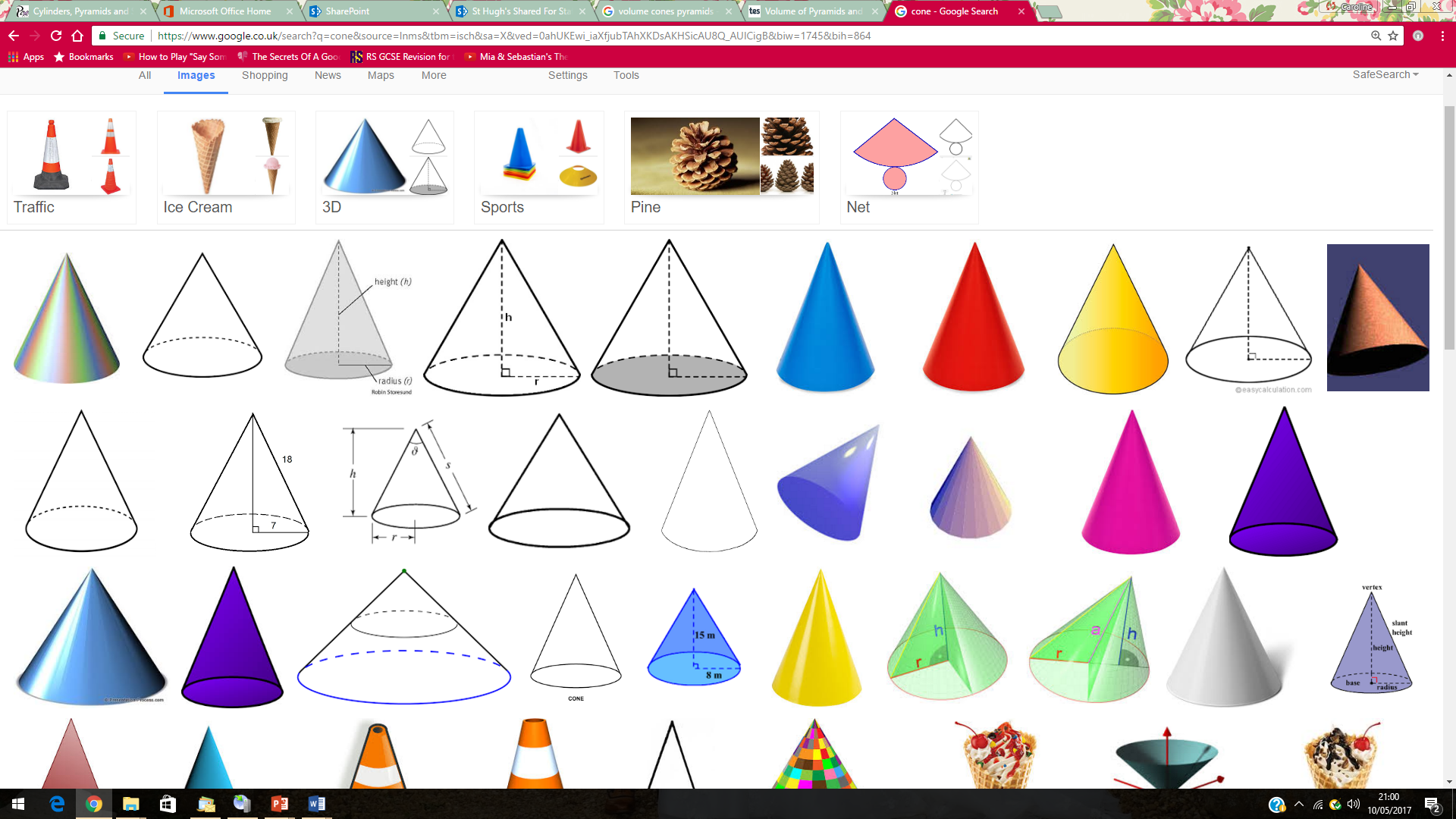 6 cm
4 cm
Answers
75.4 cm²	327.7 cm²	314.2 cm²
282.7 cm²	226.7 cm²	233.2 cm²
2224.6 cm²	10 cm
Example
Calculate the volume and surface area of the sphere below:
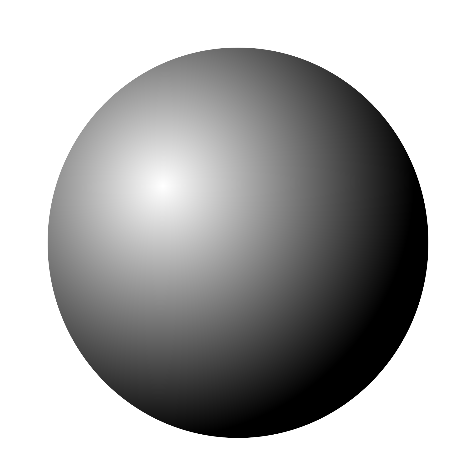 8 cm
Answers
1)	a) V = 113.1cm³, SA = 113.1cm²	
	b) V = 904.8cm³, SA = 452.4cm²
	c) V = 4188.8cm³, SA = 1256.6cm²	d) V = 1436.8cm³, SA = 615.8cm²
	e) V = 179.6cm³, SA = 153.9cm²	
	f) V = 47.7cm³, SA = 63.6cm²

2)	a) 1963.5cm²	b) 8181.2cm³

3)	V = 14137.2cm³, height = 125cm